Identifying Elasticities in Autocorrelated Time Series Using Causal Graphs: An Application to Electricity Demand
Silvana Tiedeman, 1st Applied Causal Graphs Workshop, 22.04.2024
w/ Jorge Sanchez Canales, Felix Schur, Raffaele Sgarlato, Oliver Ruhnau, Lion Hirth, Jonas Peters
23/04/2024
1
Motivation
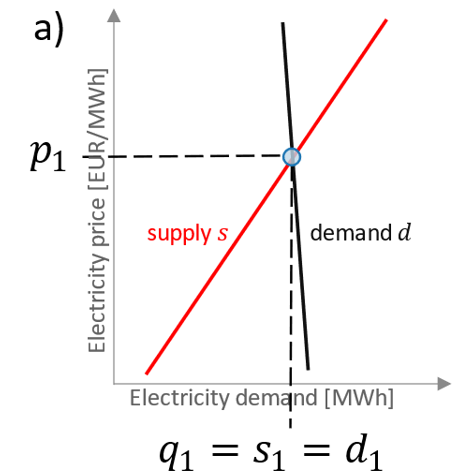 How to measure if electricity demand responds to prices, i.e. identify the price elasticity of demand? 
P  D ? 
Problem of endogeneity (or simultaneity/instantaneous relationships) 
Price influences demand PD 
Demand influences prices D  P
2
Instrumental variables allow overcoming endogeneity
Y
3
Instrumental variables allow overcoming endogeneity
… but how do we represent equilibrium relationships in a DAG?
Cyclic Graph
Pearl 2009 Book of Why
demand
q
d
p
s
xd
xd
xs
xs
Imbens 2020 JER
supply
Wright 1960 Biometrics
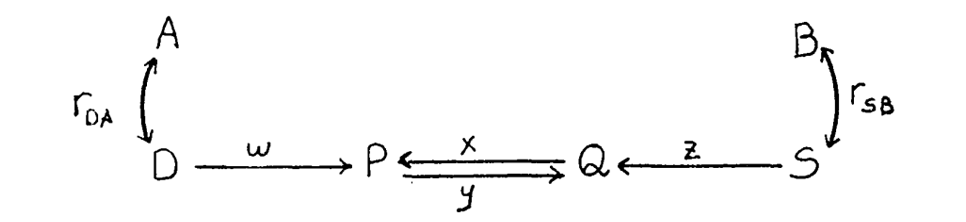 4
Instrumental variables allow overcoming endogeneity
… but how do we represent equilibrium relationships in a DAG?
Cyclic Graph
Hypothetical variables
Imbens 2020 JER
Pearl 2009 Book of Why
demand
q
d
p
s
xd
xd
xs
xs
Imbens 2020 JER
supply
Wright 1960 Biometrics
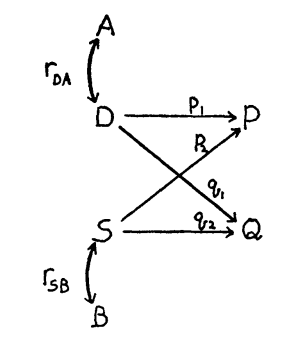 Wright 1960 Biometrics
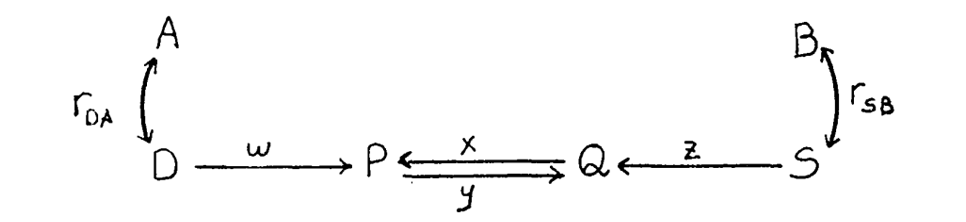 xd
xs
5
Instrumental variables allow overcoming endogeneity
… but how do we represent equilibrium relationships in a DAG?
Cyclic Graph
Hypothetical variables
Our suggestion
Imbens 2020 JER
Pearl 2009 Book of Why
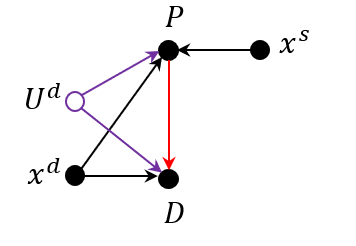 demand
q
d
p
s
xd
xd
xs
xs
Imbens 2020 JER
supply
Wright 1960 Biometrics
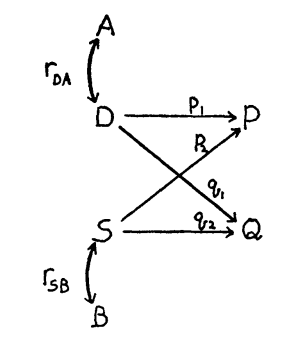 Wright 1960 Biometrics
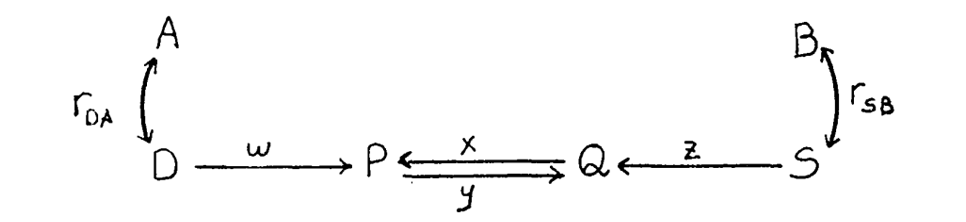 xd
xs
6
7
Demand and supply equations
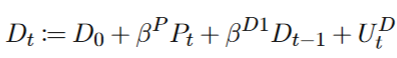 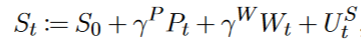 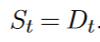 8
Demand and supply equations
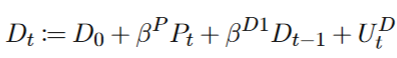 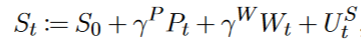 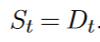 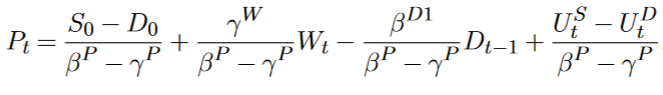 9
Demand and supply equations
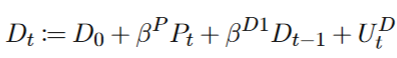 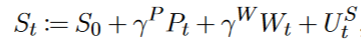 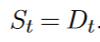 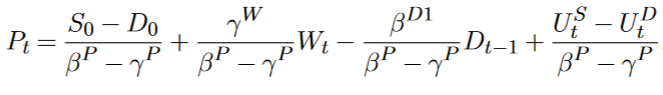 10
Demand and supply equations
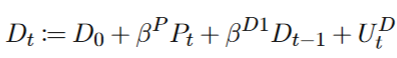 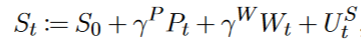 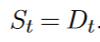 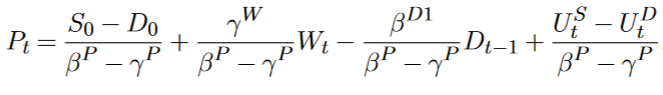 11
Time series
Demand and supply equations
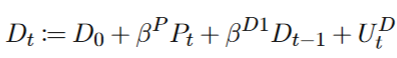 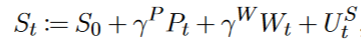 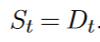 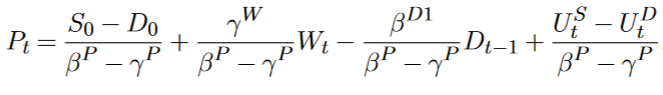 12
Time series
13
Results of simulation
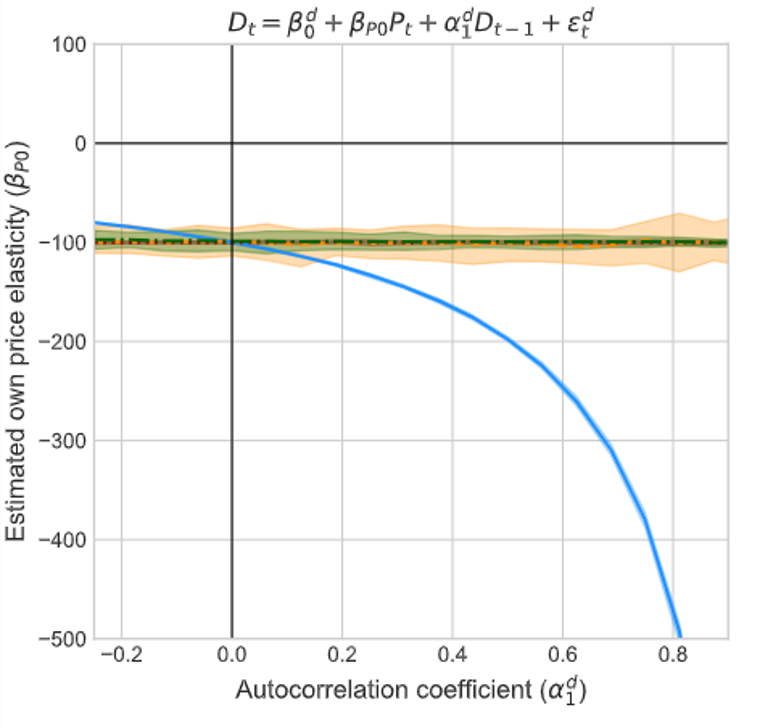 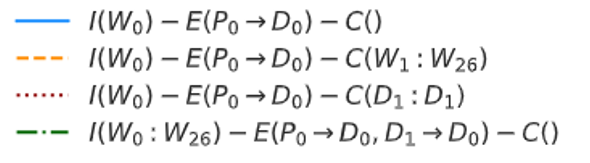 14
Results of simulation
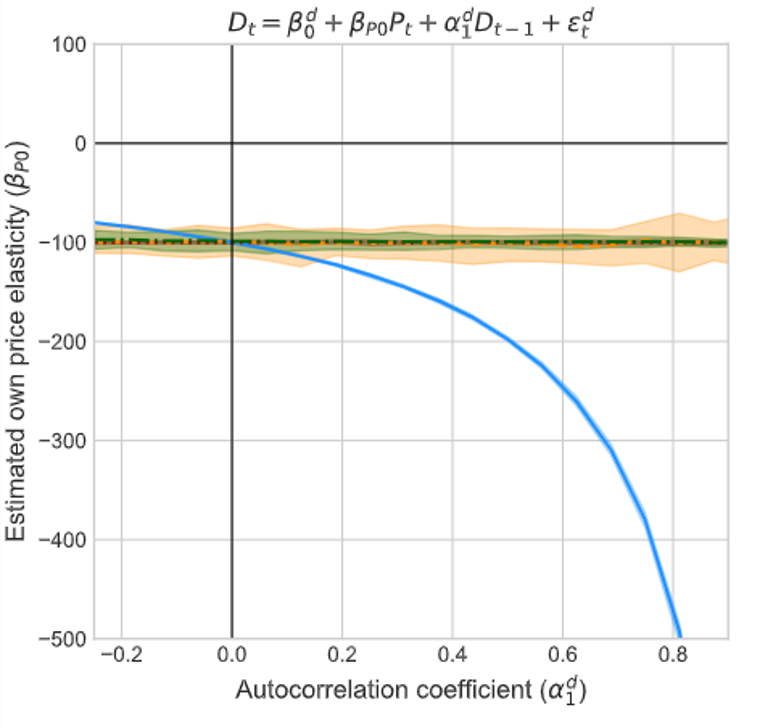 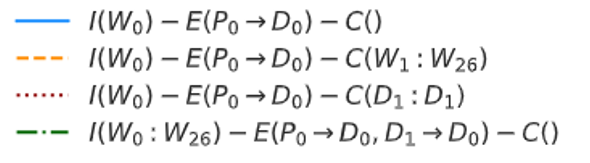 15
Results of simulation
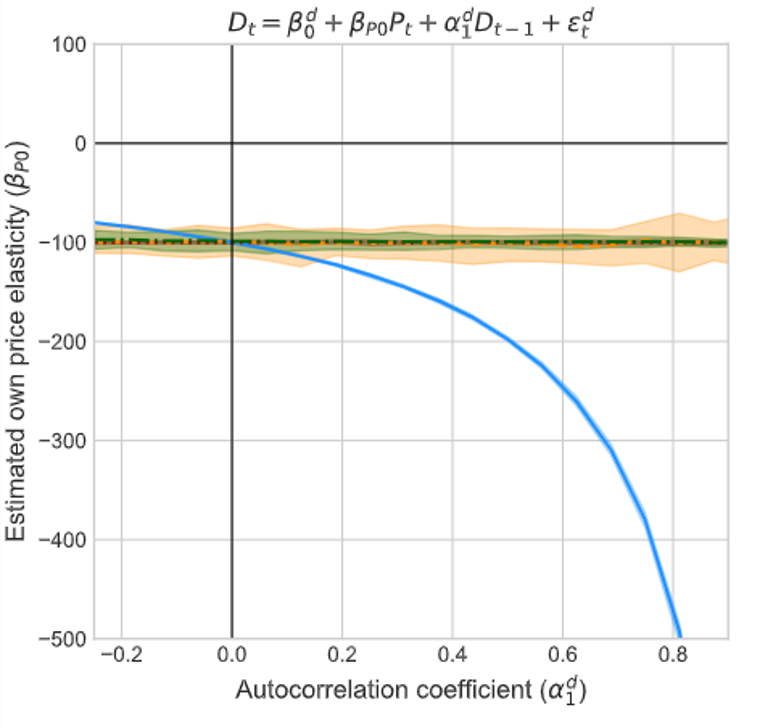 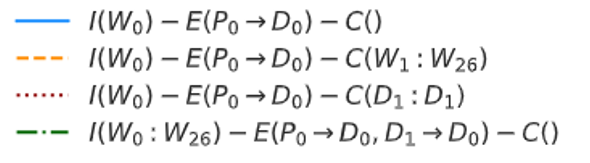 16
Results of simulation
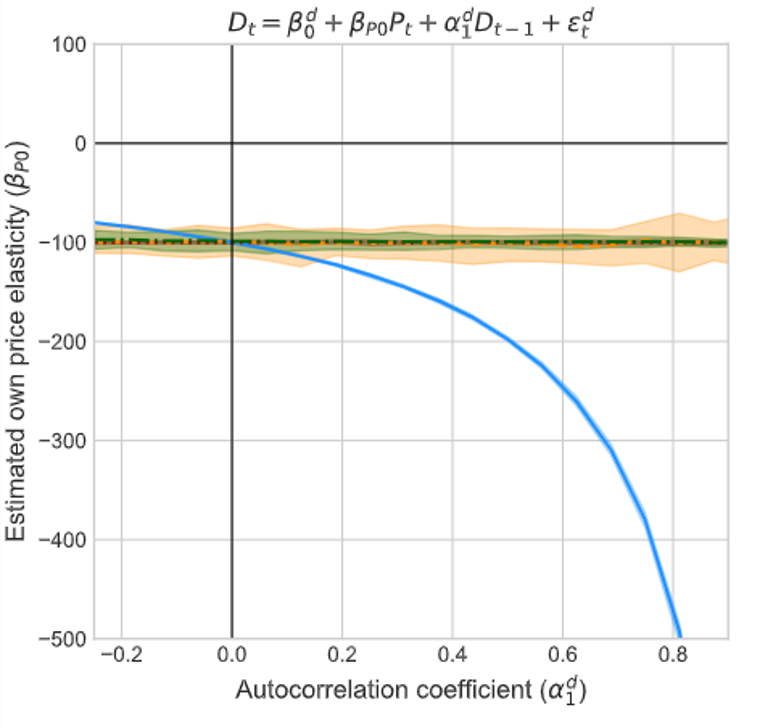 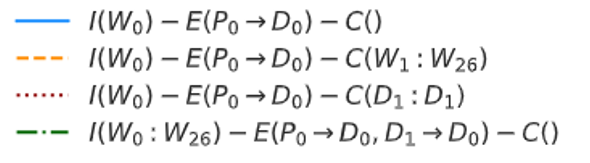 17
Results of simulation
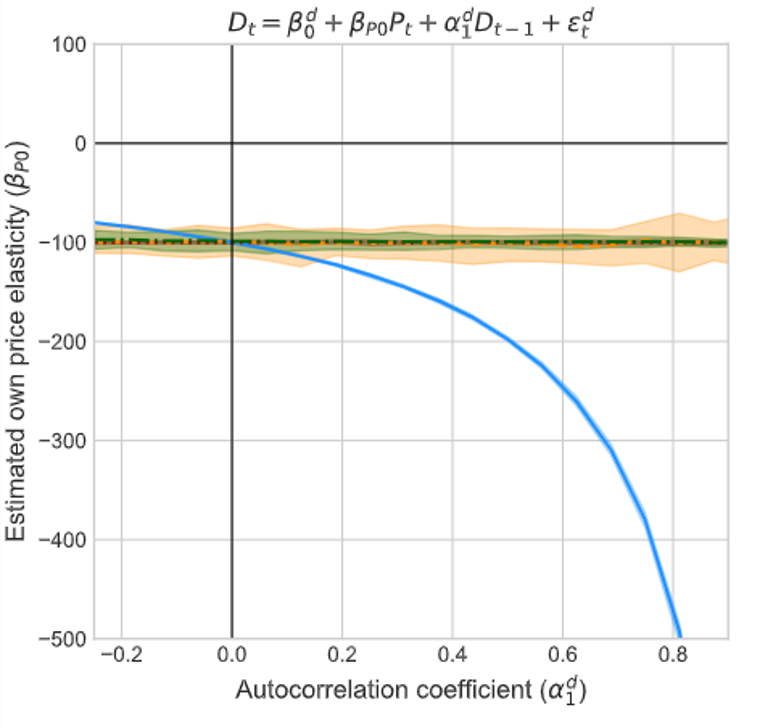 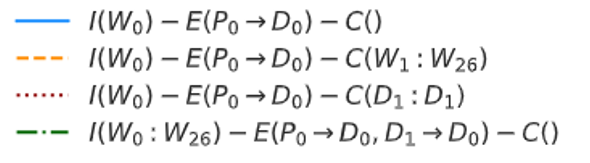 Nuisance Effect → nuisance IV (Thams et al. 2022)
18
An approach for model validation
Step 1: Formalize assumptions in a structural causal model
19
An approach for model validation
Step 1: Formalize assumptions in a structural causal model
B) Partially responsive demand
C) Demand shifting
A) Inertial demand
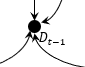 20
An approach for model validation
Step 1: Formalize assumptions in a structural causal model
Step 2: Derive valid estimators from related DAG
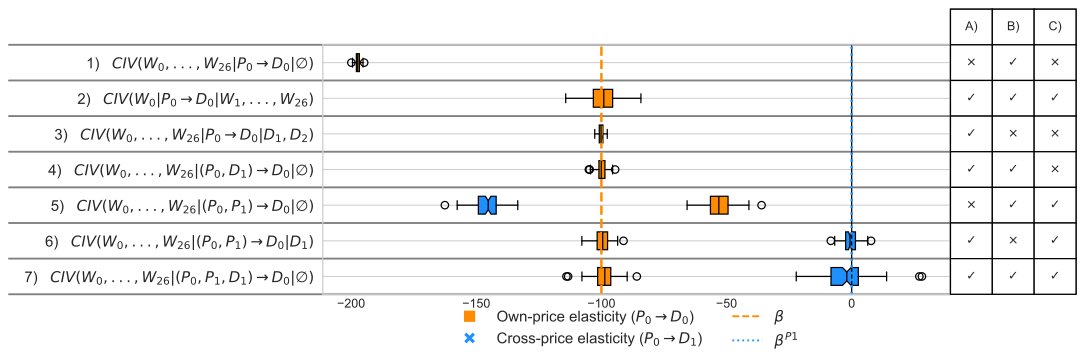 21
An approach for model validation
Step 1: Formalize assumptions in a structural causal model
Step 2: Derive valid estimators from related DAG
Step 3: Check alignment of estimators
Step 4: Reject model (and repeat)
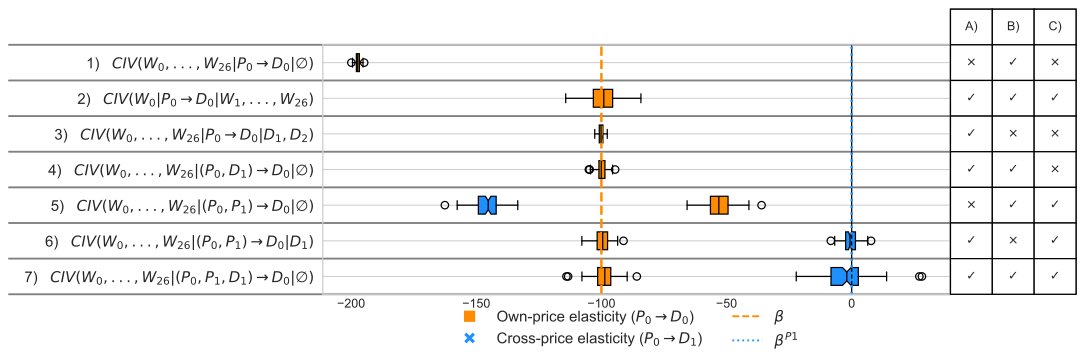 11/29/2023
22
Application:German aggregated electricity demand (2015-2019)
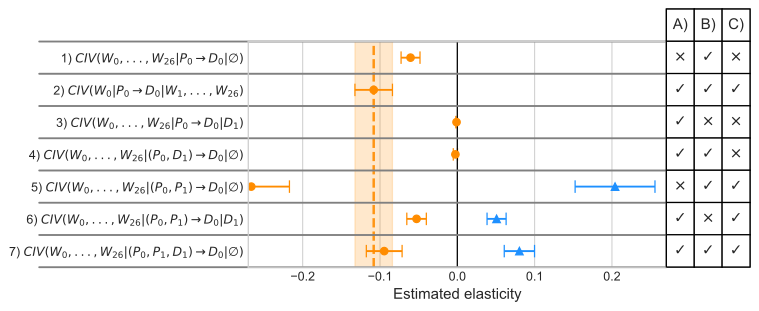 23
Conclusion
We can use the insights from causal graphs to overcome the autocorrelation and block/remove biasing paths, yielding a valid estimate for the effect of prices on hourly electricity demand. 

Using d-separation/CIV-criteria, we can derive several valid estimators for a given structural model. If they estimators yield different results, the model is wrong, and we can reject the assumptions encoded in the structural model.
German hourly electricity demand is more responsive to prices (-230 MW/EUR) than previously thought, and likely depends structurally on its past realizations.
24
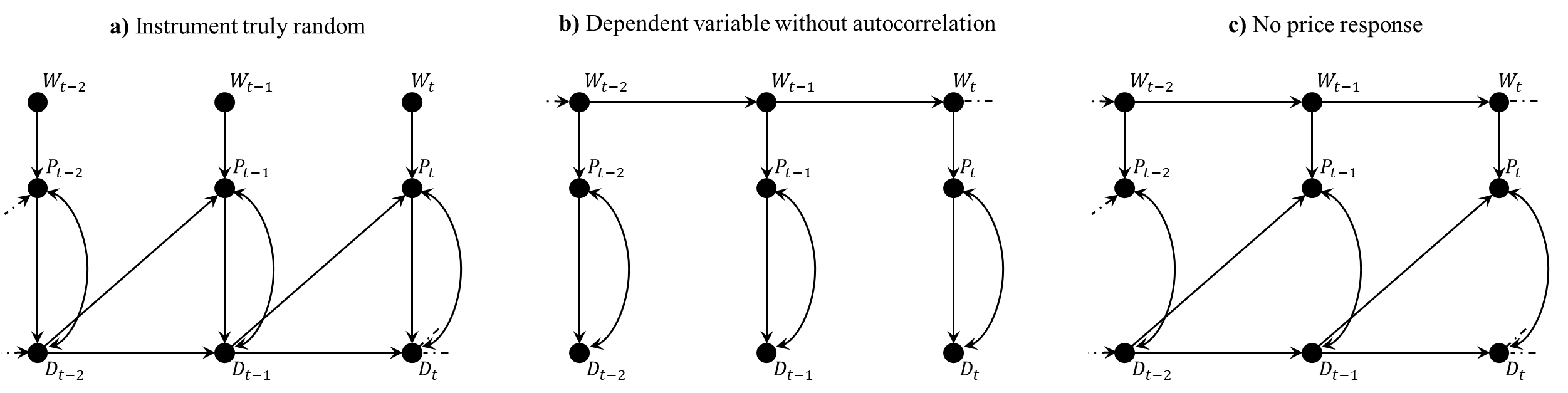 11/29/2023
25
DAG @ equilibrium
“In fact, it is not immediately obvious to me how one would capture supply and demand models in a DAG. [... A graph] capturing the simultaneity by having arrows go from prices to quantities and back [...] does not [...] really capture what is going on. It is not the case that there is an effect of prices on quantities [in equilibrium] that corresponds to the demand function and an effect from quantities to prices that captures supply. Rather, [...] the demand and supply functions are the primitives. Together they determine both equilibrium prices and quantities. The identification comes from the presence of observed demand and supply shifters. [...] It would also be helpful if the DAG researchers engaged more fully with such models where equilibrium plays a central role." (Imbens 2020, p. 1162-1163)
demand
q
d
p
s
xd
xd
xs
xs
Our model
Imbens (2020)
supply
zs
c)
b)
a)
xd
xs
11/29/2023
26
Including control sets
Wt
Wt-1
Wt-2
H t
T t
S t
H t-1
T t-1
S t
H t-1
T t-1
S t
P t
P t-1
P t-2
Dt
Dt-1
Dt-2
DHt
DIt
DHt-1
DIt-1
DHt-2
DIt-2
11/29/2023
27
Method 2Steps: Example for cross-price elasticity
Derive valid estimators
11/29/2023
28
Method 2Steps: Example for cross-price elasticity
Derive valid estimators
11/29/2023
29
Method 2Steps: Example for cross-price elasticity
Derive valid estimators
11/29/2023
30
Notation
Notation 1
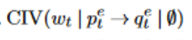 Notation 2
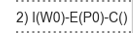 11/29/2023
31
Method 2Steps: Example for cross-price elasticity
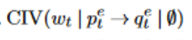 Derive valid estimators
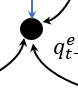 11/29/2023
32
Method 2Steps: Example for cross-price elasticity
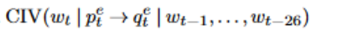 Derive valid estimators
11/29/2023
33
Method 2Steps: Example for cross-price elasticity
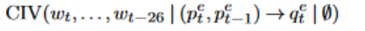 Derive valid estimators
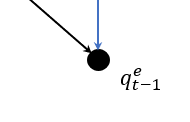 11/29/2023
34
Method 2Steps: Example for cross-price elasticity
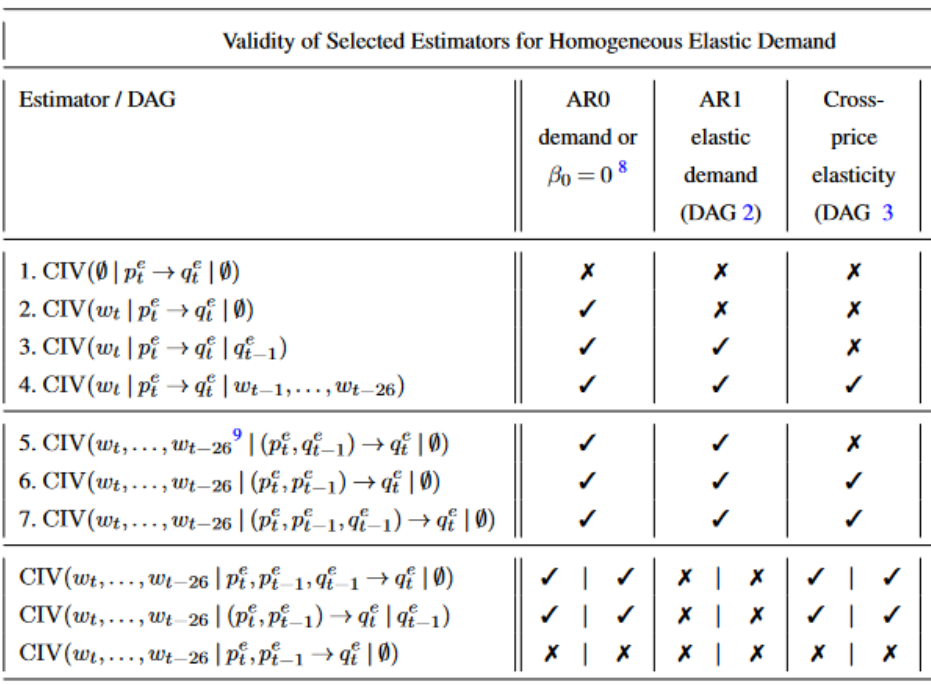 Derive valid estimators
11/29/2023
35
CIV-demand valid across specifications
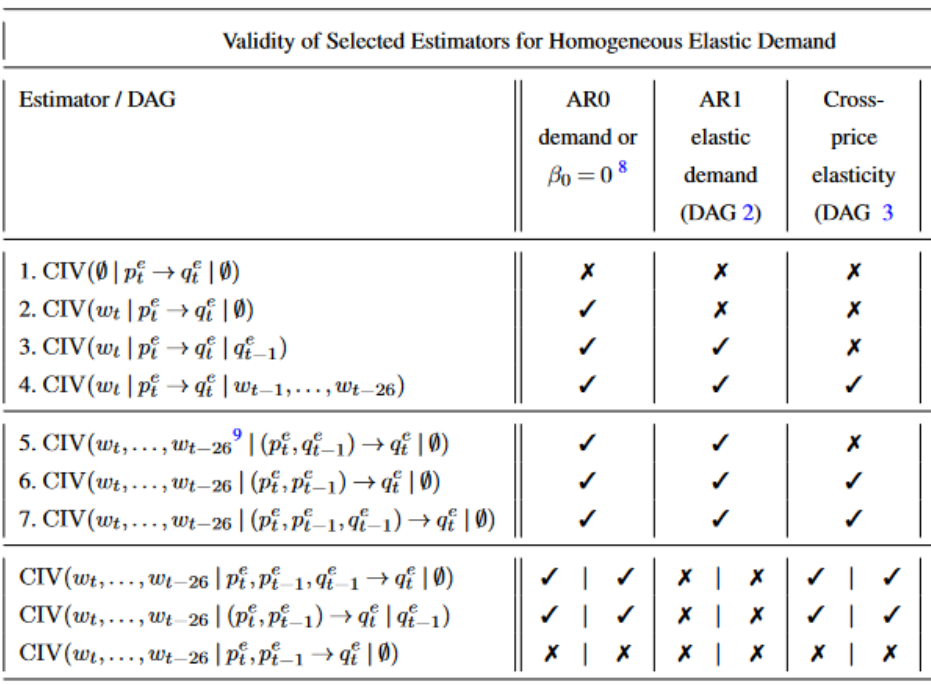 11/29/2023
36
a) Full graph
b) Marginalized graph
Model variations (all AR + price elastic)
Simple
Complex
Homogenous
Heterogenous, unobserved
Cross-price elasticities
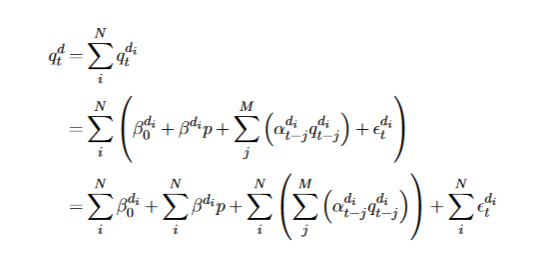 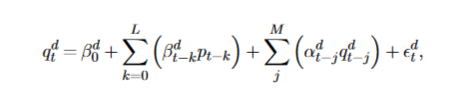 demand 
function
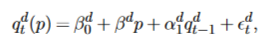 DAG
11/29/2023
38
Should we include temperature and solar generation in the conditioning sets?
linear
log-log
PV = proxy for irradiation
weather
conditions
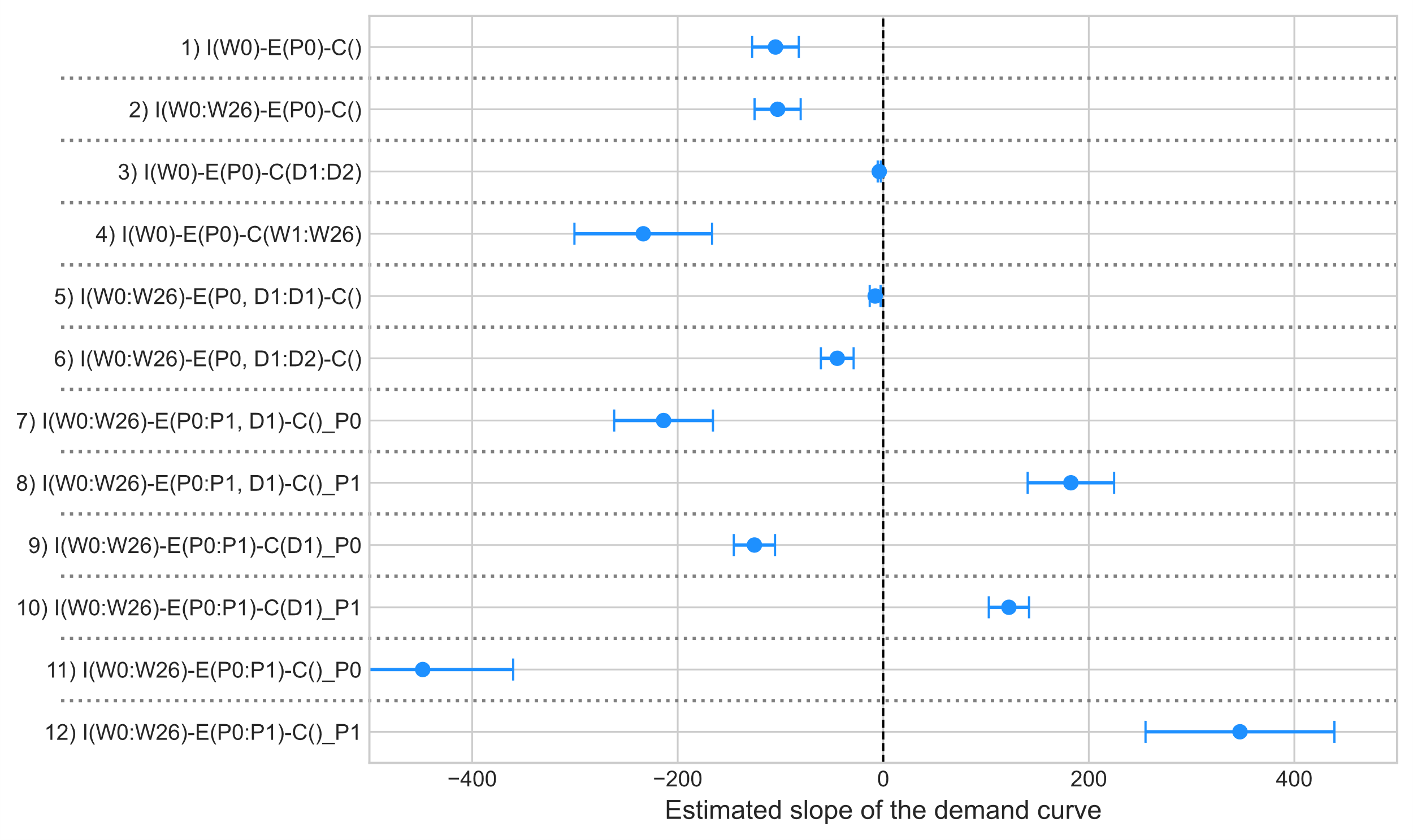 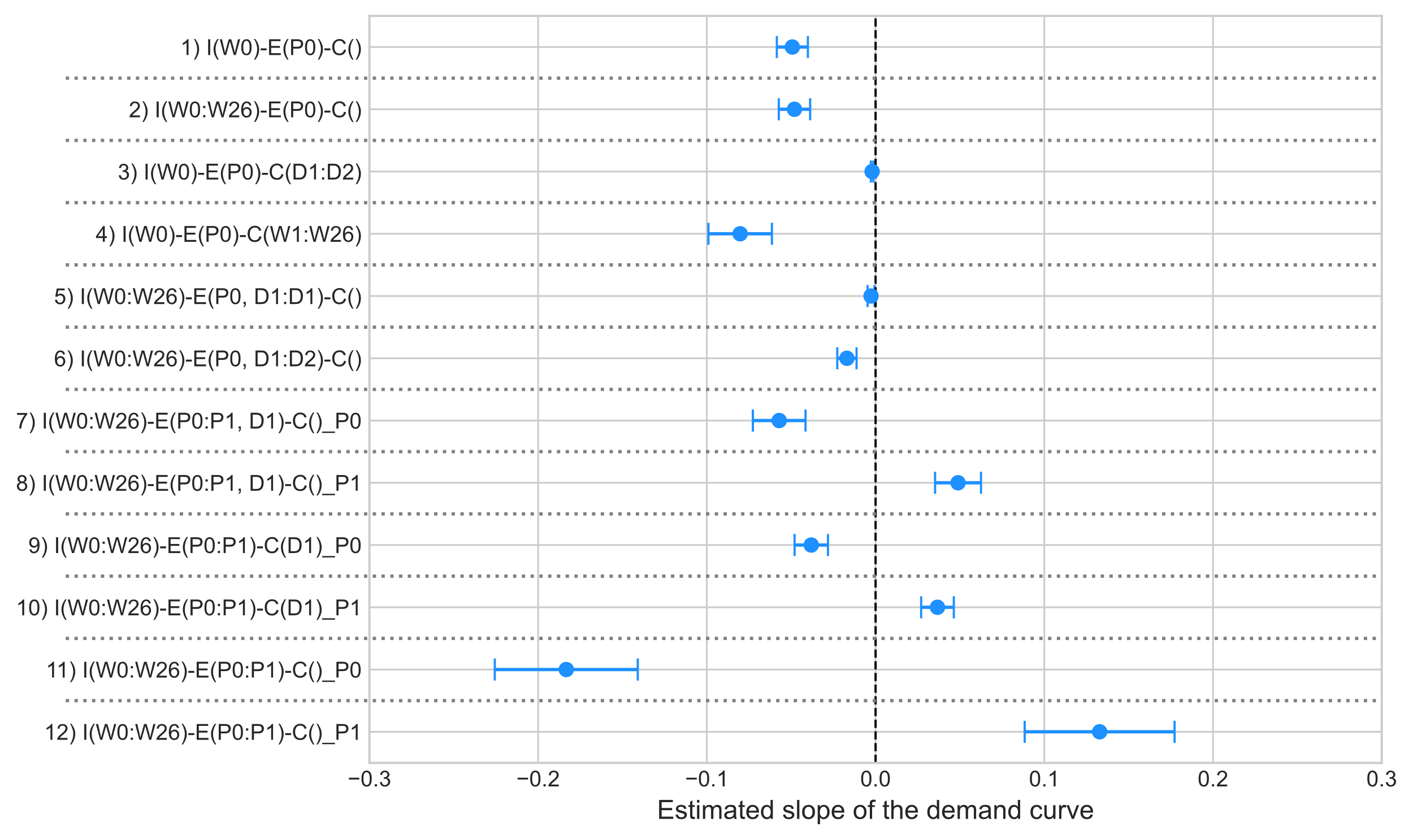 price
temper-ature
full controls
cloudiness
PV generation
irradiation
demand for lighting
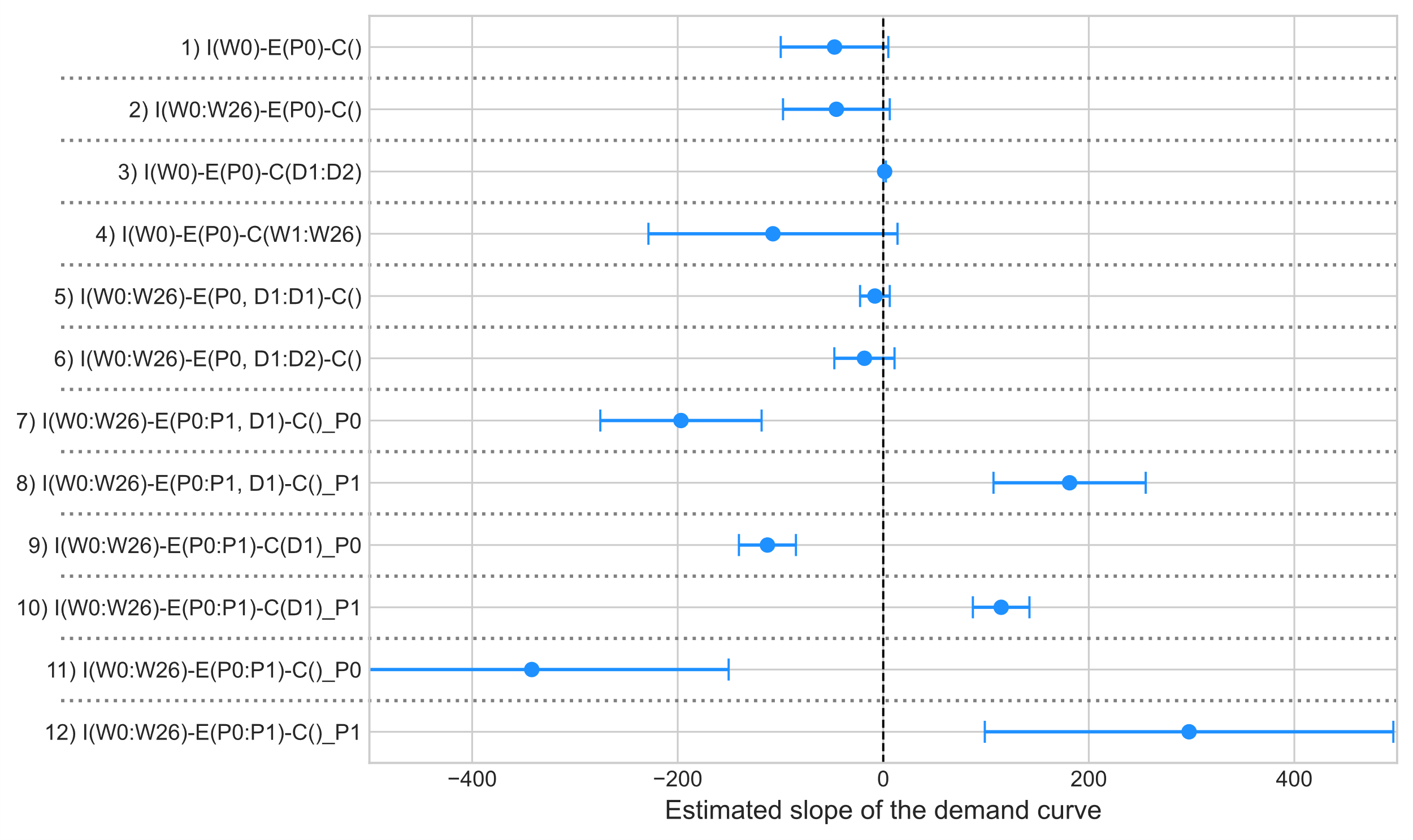 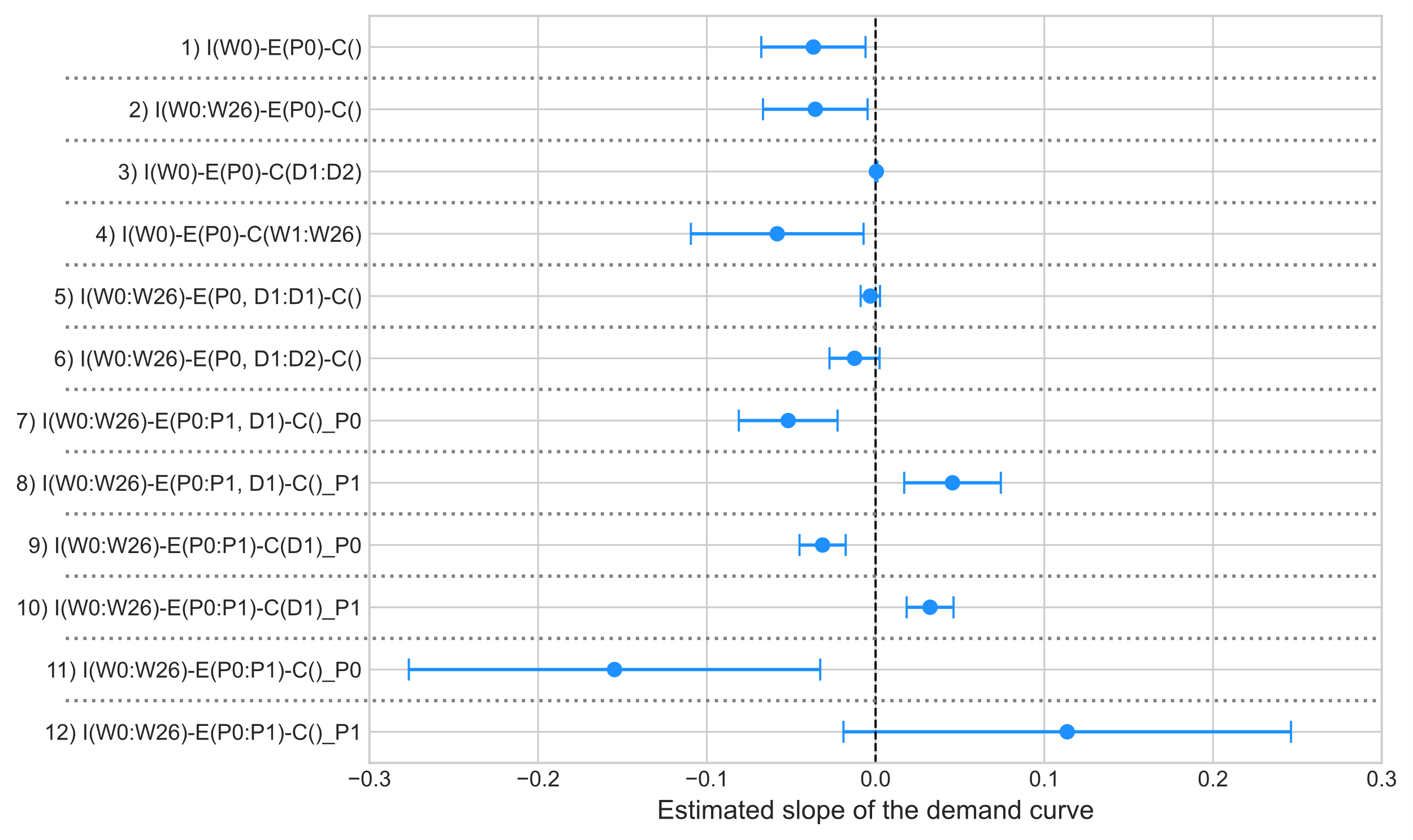 Minimal controls only includes:
Hour of the day dummies
Month of the year dummies
HDD and CDD
Solar PV Generation

Full control: 
+ prices: EU ETS, coal, gas 
+ sunlight dummy 
+ day-of-the-week
+ holiday dummies
minimal controls
11/29/2023
39
Sensitivity: Splitting between day and night
linear
log-log
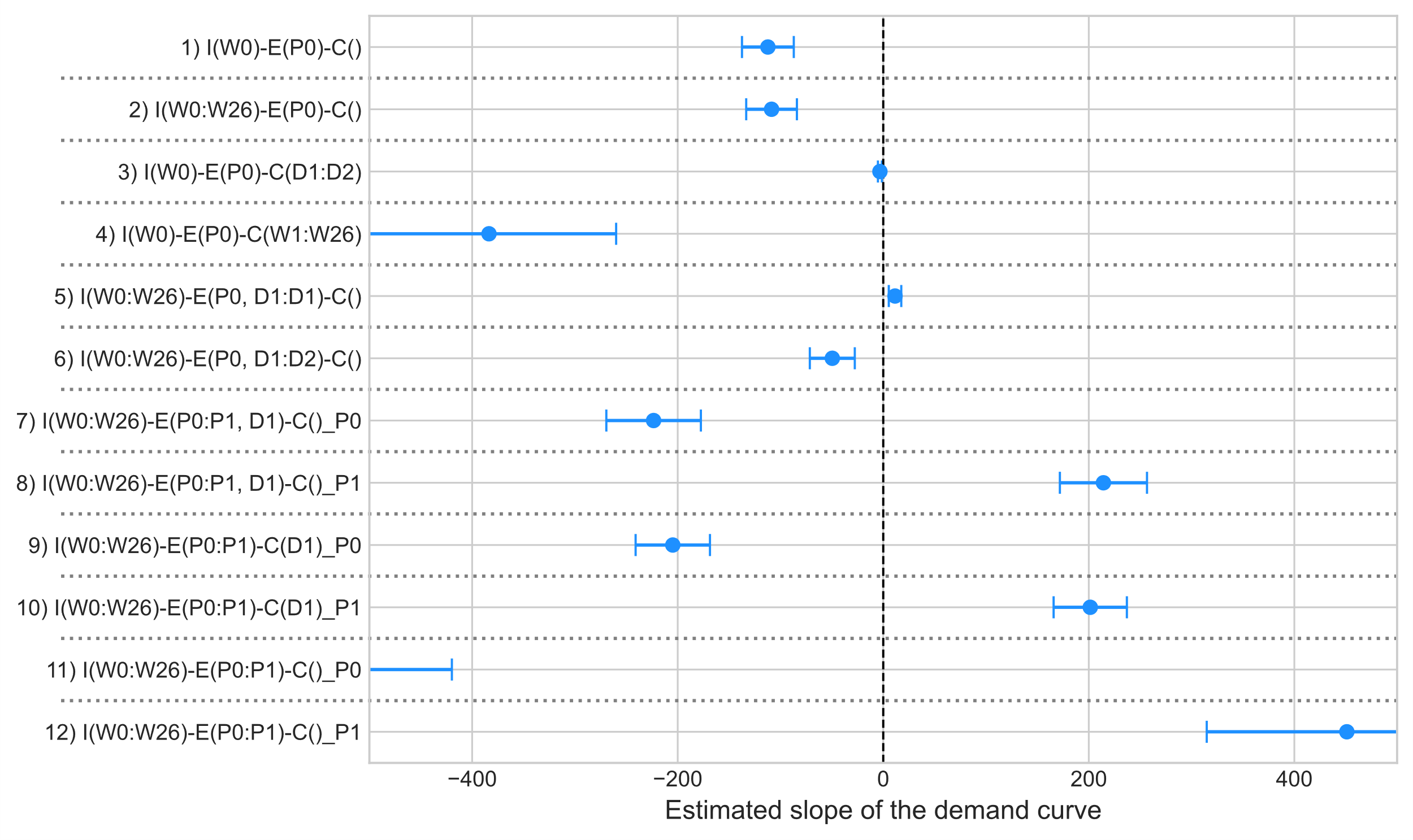 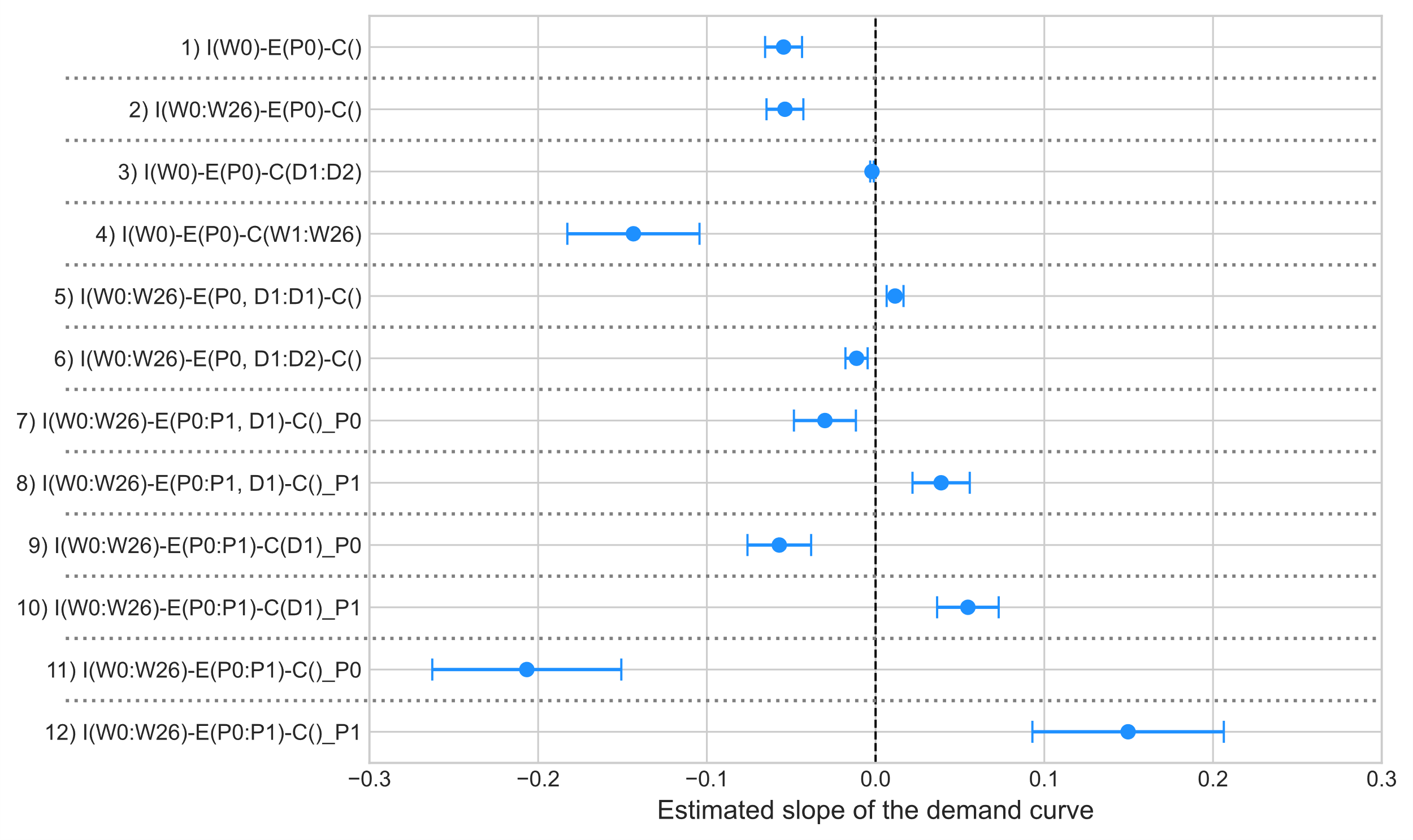 day
day (8am-8pm)
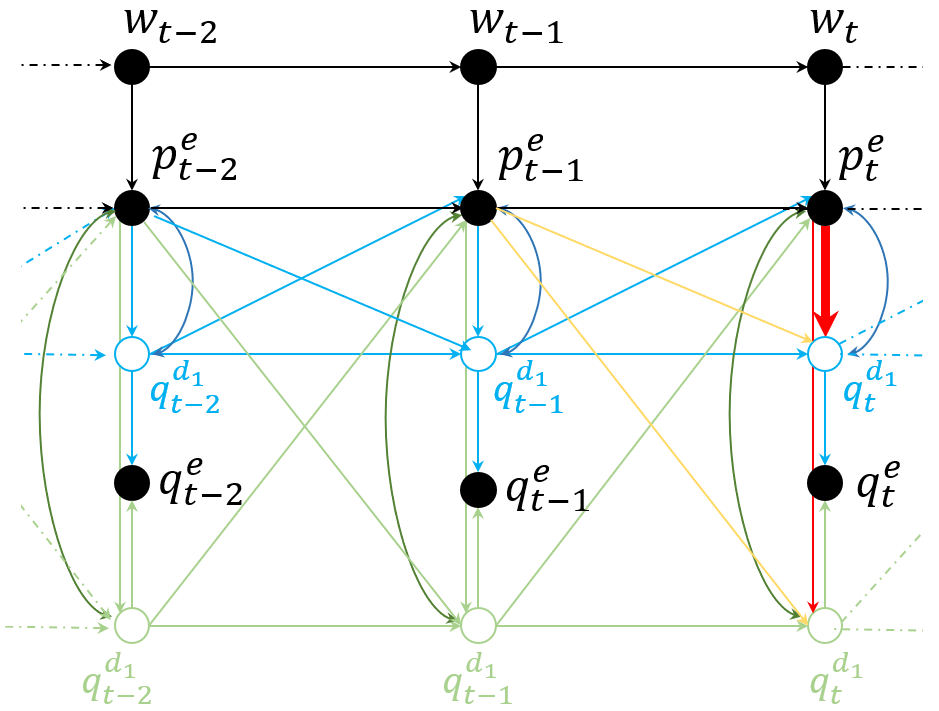 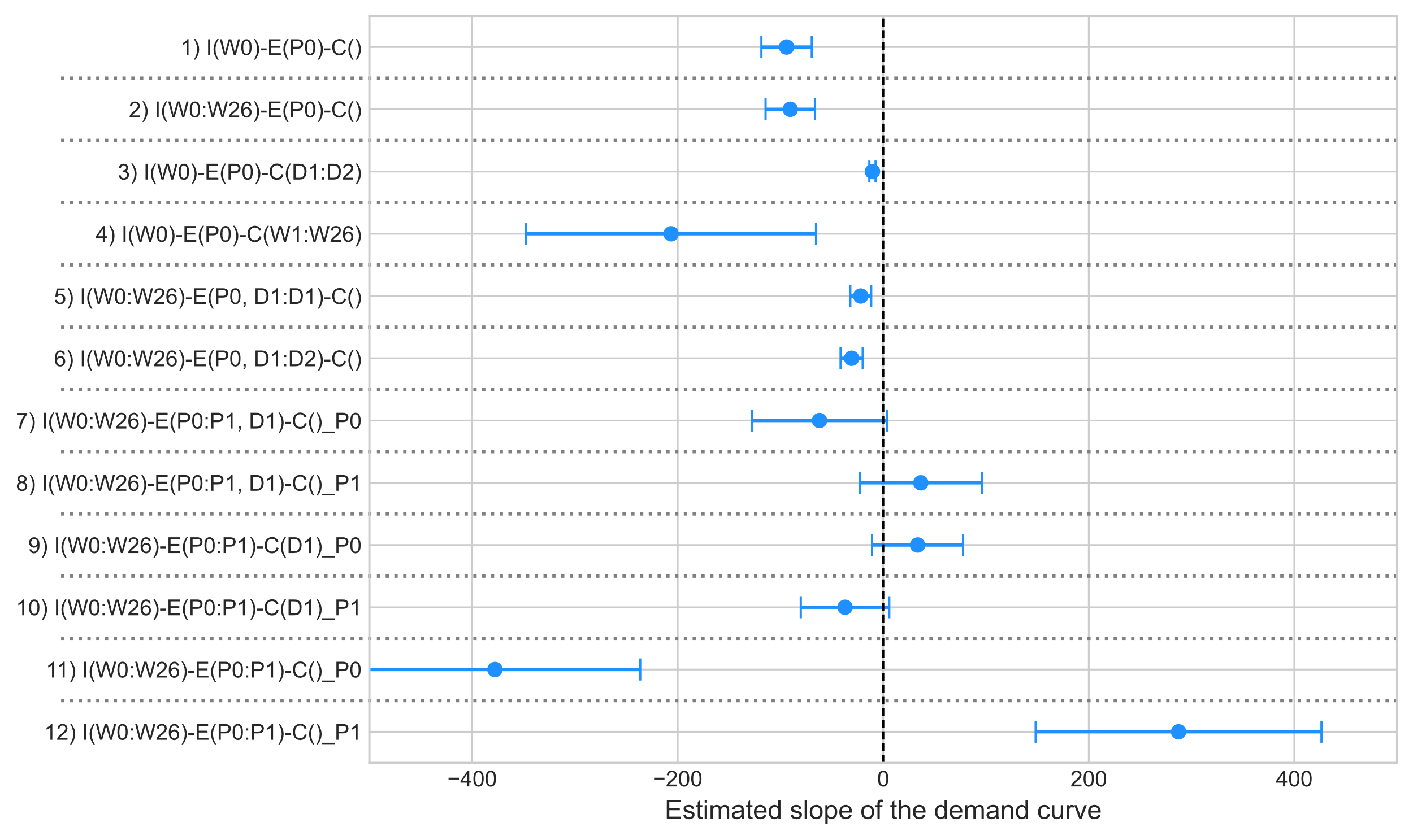 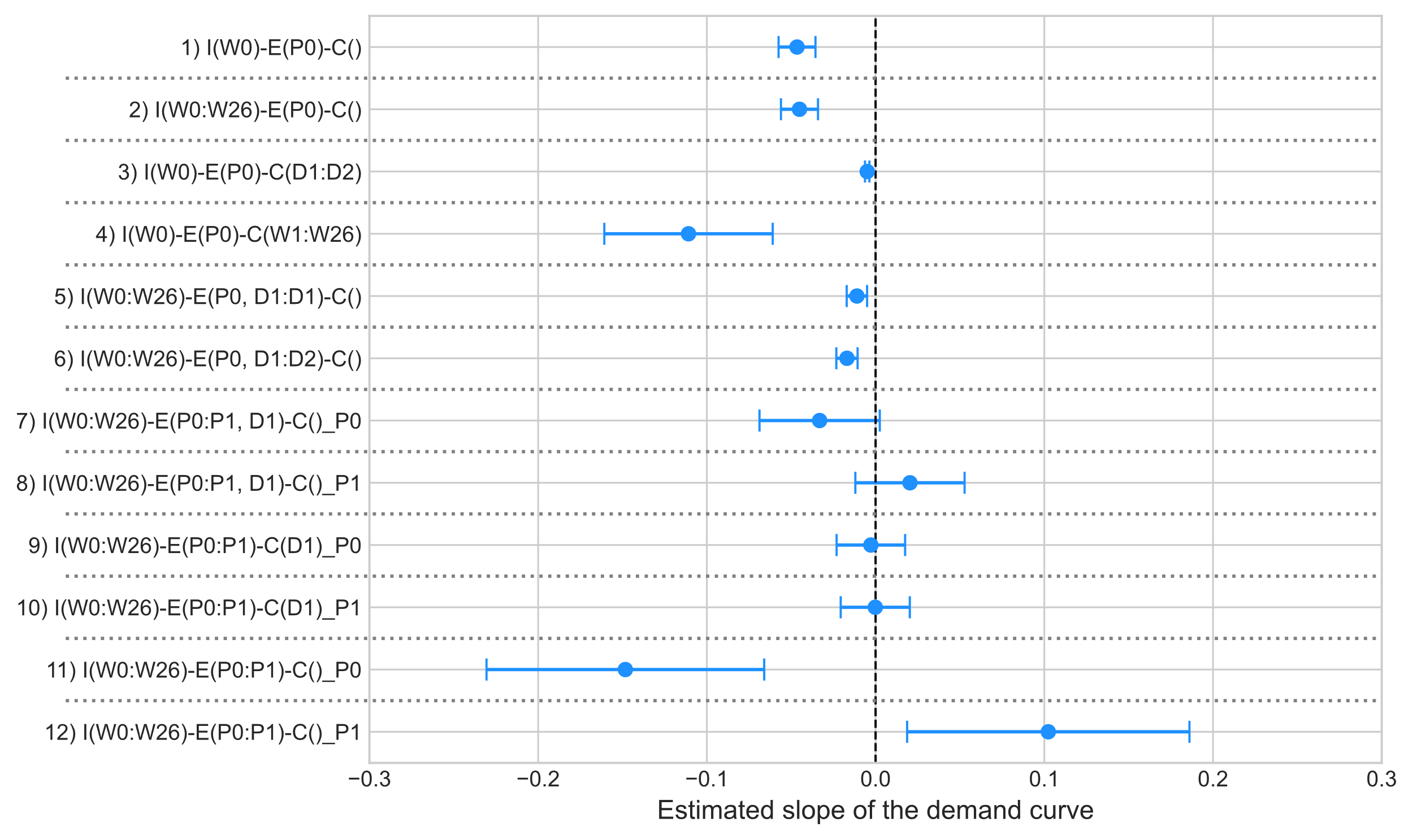 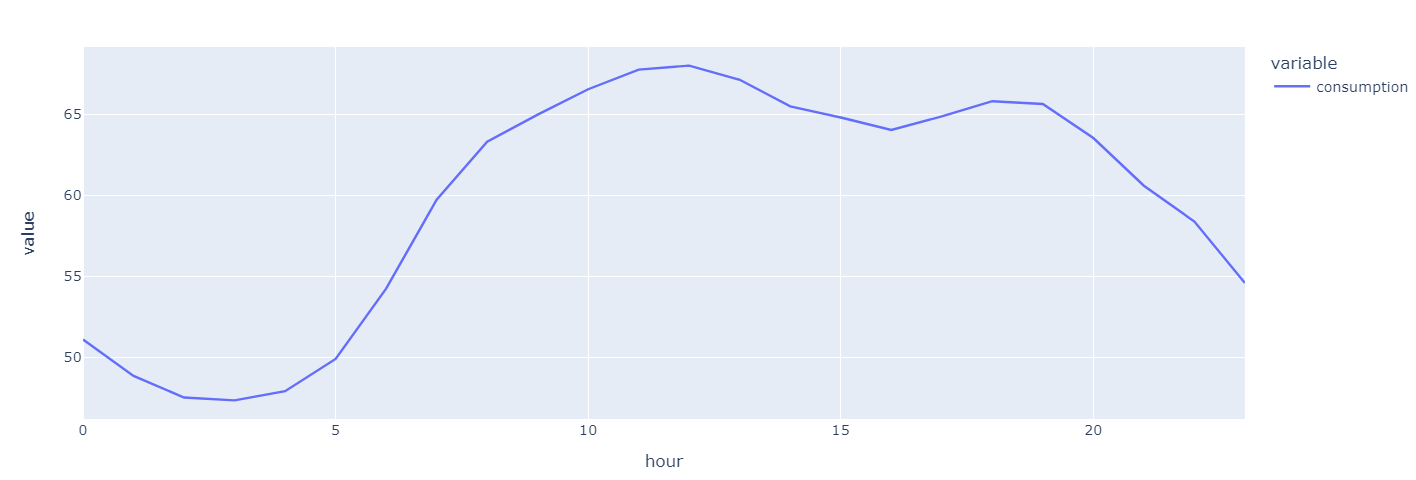 night (8 pm-8am)
11/29/2023
40
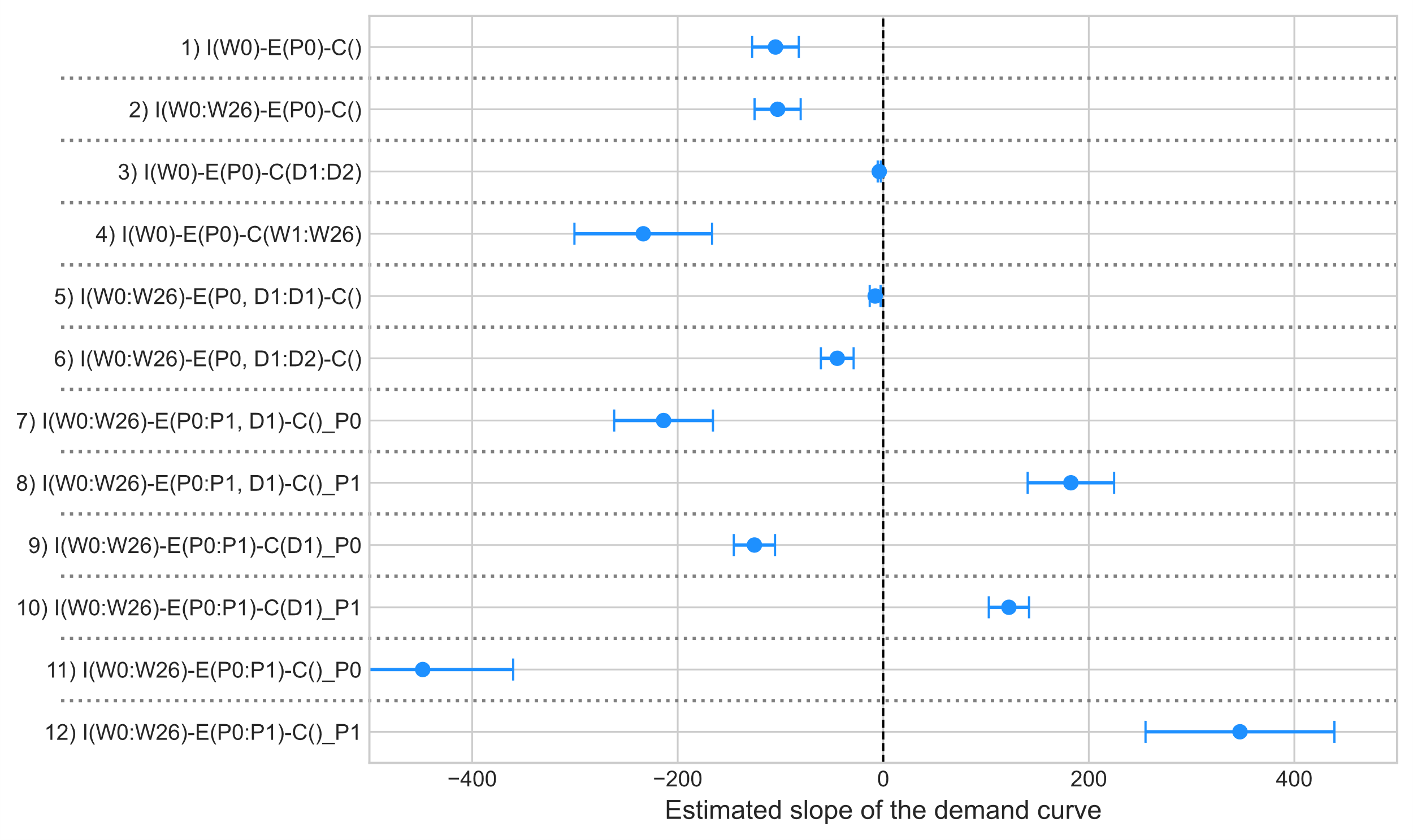 11/29/2023
41
Model variations (all AR + price elastic)
Simple
Complex
Homogenous
Heterogenous, unobserved
Cross-price elasticities
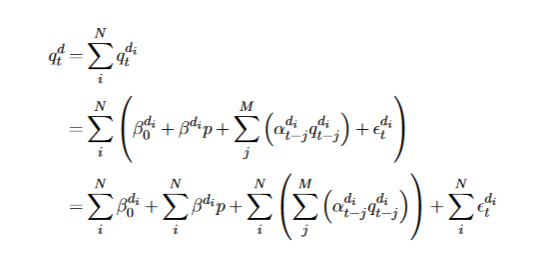 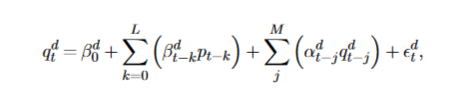 demand 
function
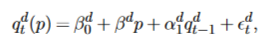 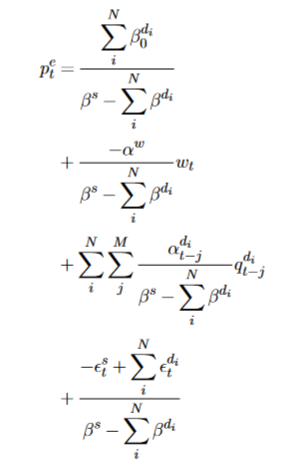 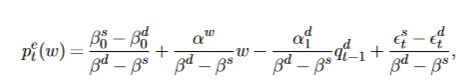 price @ equilibrium
11/29/2023
42
11/29/2023
43
Complex model
weather
conditions
temper-ature
clowdiness
price
solar generation
irradiation
demand for lighting
11/29/2023
44
Complex model
weather
conditions
temper-ature
clowdiness
price
solar generation
irradiation
demand for lighting
11/29/2023
45
Complex model
weather
conditions
temper-ature
clowdiness
price
solar generation
irradiation
demand for lighting
11/29/2023
46
Complex model
weather
conditions
temper-ature
clowdiness
price
solar generation
irradiation
demand for lighting
11/29/2023
47
Complex model
weather
conditions
temper-ature
clowdiness
price
solar generation
irradiation
demand for lighting
11/29/2023
48
Complex model
weather
conditions
temper-ature
clowdiness
price
solar generation
irradiation
demand for lighting
11/29/2023
49
Complex model
weather
conditions
temper-ature
clowdiness
price
solar generation
irradiation
demand for lighting
11/29/2023
50
Linear
log-log
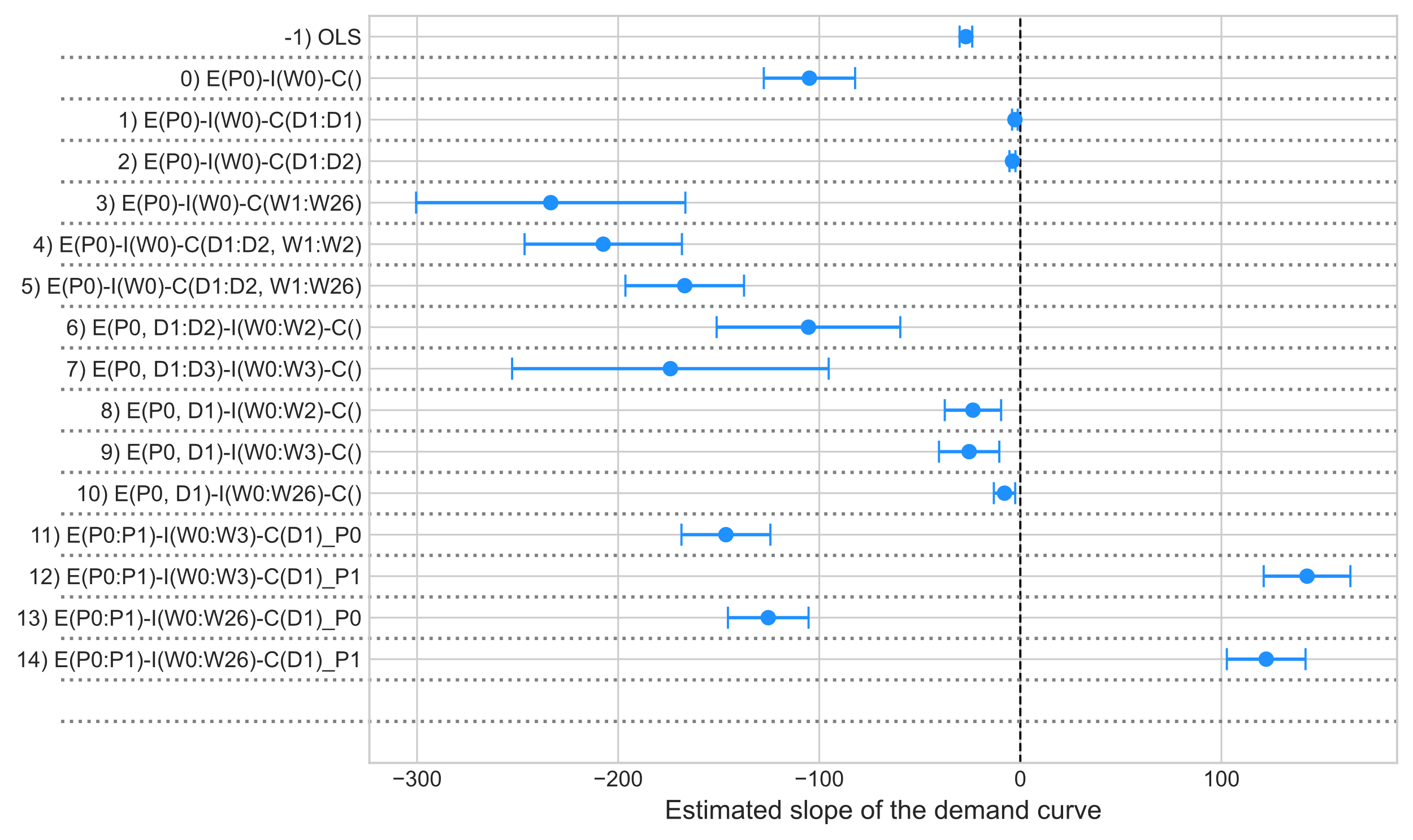 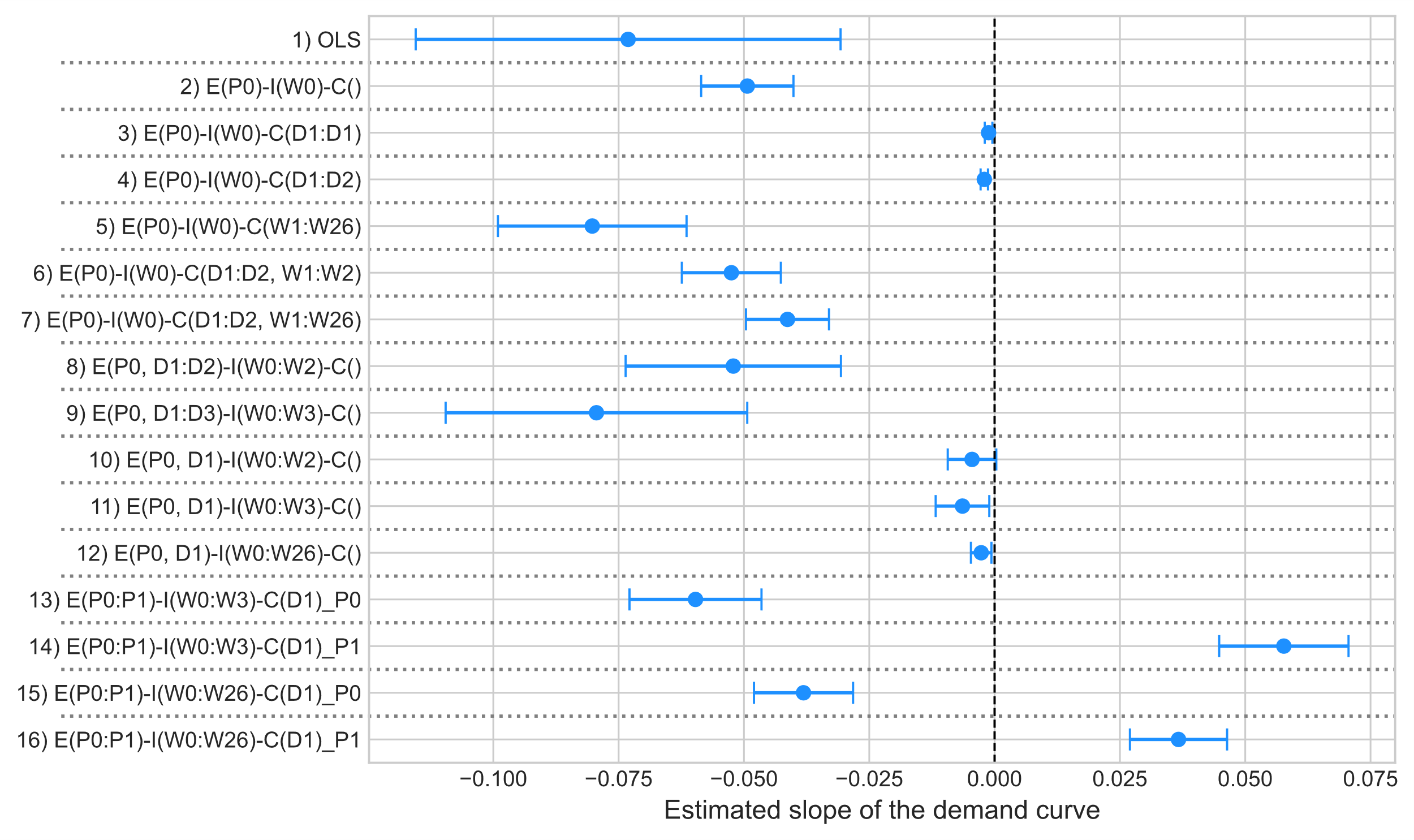 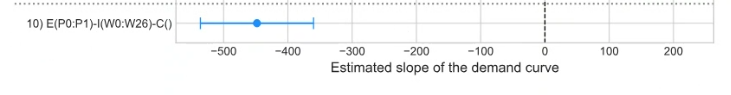 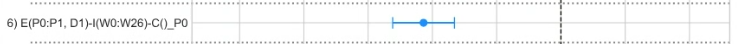 11/29/2023
51
instrument
demand
price
hourly electricity  price
hourly electricity demand
electricity zone
instrument
price
demand
daily electricty price
daily electricity demand
11/29/2023
52
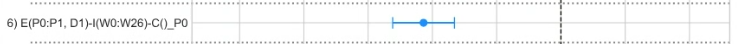 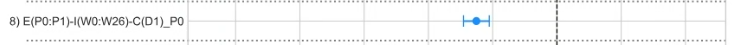 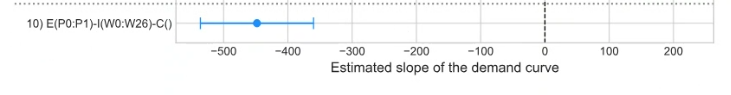 11/29/2023
53
The simple model
Wt
Wt-1
Wt-2
P t
P t-1
P t-2
Dt
Dt-1
Dt-2
11/29/2023
54
Simple model
11/29/2023
55
Complex model
c1)
b)
a)
c2)
11/29/2023
56
Complex model
11/29/2023
57
The complex model
Wt
Wt-1
Wt-2
P t
P t-1
P t-2
Dt
Dt-1
Dt-2
Ht
Ht-1
Ht-2
to be discussed: have we forgotten the organge path or is it in there „via“ D_t
11/29/2023
58
The complex model/different arrangement
Wt
Wt-1
Wt-2
P t
P t-1
P t-2
Dt
Dt-1
Dt-2
Ht
Ht-1
Ht-2
maybe a better arrangement
11/29/2023
59
Why cross-price elasticities incorporated demand shifting/inertia of unobserved demand (shares)
Wt
Wt-1
Wt-2
Wt
Wt-1
Wt-2
the complex model
alternative resprentation with one demand being unobserved
P t
P t-1
P t-2
P t
P t-1
P t-2
Dt
Dt-1
Dt-2
Dt
Dt-1
Dt-2
Ht
Ht-1
Ht-2
Ht
Ht-1
Ht-2
D1t
D1t-1
D1t-2
check if all edges end at correct nodes, particularly yellow
11/29/2023
60
DAG @ equilibrium
“In fact, it is not immediately obvious to me how one would capture supply and demand models in a DAG. [... A graph] capturing the simultaneity by having arrows go from prices to quantities and back [...] does not [...] really capture what is going on. It is not the case that there is an effect of prices on quantities [in equilibrium] that corresponds to the demand function and an effect from quantities to prices that captures supply. Rather, [...] the demand and supply functions are the primitives. Together they determine both equilibrium prices and quantities. The identification comes from the presence of observed demand and supply shifters. [...] It would also be helpful if the DAG researchers engaged more fully with such models where equilibrium plays a central role." (Imbens 2020, p. 1162-1163)
demand
q
d
p
s
xd
xd
xs
xs
Our model
Imbens (2020)
supply
zs
c)
b)
a)
xd
xs
11/29/2023
61
a)
c)
w
xd
xd
xs
xs
b)
d)
w
xd
xs
xd
xs
11/29/2023
62
DAG @ equilibrium
xd
xs
11/29/2023
63
the demand function includes external factors; they are not external 
the demand functions influence the equilibrium price, not the equilibrium price the demand functions, i.e. the direction of the edges needs to be changed 
the instrument always influences both, the equilibrium quantity and the equilibrium price. it oculd thereofre be used to estimate the effect the equilibrium quantity on the equilibrium supply 
and the equilibrium quantity 
we need to define wheather we are intersted in estimating the effect of supply on demand or of demand on supply 
if we define, which relationship we are intersted in, i.e. either the effect of the pe on qe or the effect of 
an instrument that only influences supply, can either be represented as 
fixing the effect of two observables is like „pulling out/conditioning“ on the effect, but this – in general – does not remove all directional edges
using an instrument that only reacts to
DAG @ equilibrium
xd
xs
the demand function includes external factors; they are not external 
the demand functions influence the equilibrium price, not the equilibrium price the demand functions, i.e. the direction of the edges needs to be changed 
the instrument always influences both, the equilibrium quantity and the equilibrium price. it oculd thereofre be used to estimate the effect the equilibrium quantity on the equilibrium supply 
and the equilibrium quantity 
we need to define wheather we are intersted in estimating the effect of supply on demand or of demand on supply 
if we define, which relationship we are intersted in, i.e. either the effect of the pe on qe or the effect of 
an instrument that only influences supply, can either be represented as 
fixing the effect of two observables is like „pulling out/conditioning“ on the effect, but this – in general – does not remove all directional edges
using an instrument that only reacts to
11/29/2023
64
DAG @ equilibrium
xd
xs
xd
xs
the demand function includes external factors; they are not external 
the demand functions influence the equilibrium price, not the equilibrium price the demand functions, i.e. the direction of the edges needs to be changed 
the instrument always influences both, the equilibrium quantity and the equilibrium price. it oculd thereofre be used to estimate the effect the equilibrium quantity on the equilibrium supply 
and the equilibrium quantity 
we need to define wheather we are intersted in estimating the effect of supply on demand or of demand on supply 
if we define, which relationship we are intersted in, i.e. either the effect of the pe on qe or the effect of 
an instrument that only influences supply, can either be represented as 
fixing the effect of two observables is like „pulling out/conditioning“ on the effect, but this – in general – does not remove all directional edges
using an instrument that only reacts to
11/29/2023
65
DAG @ equilibrium
xd
xs
the demand function includes external factors; they are not external 
the demand functions influence the equilibrium price, not the equilibrium price the demand functions, i.e. the direction of the edges needs to be changed 
the instrument always influences both, the equilibrium quantity and the equilibrium price. it oculd thereofre be used to estimate the effect the equilibrium quantity on the equilibrium supply 
and the equilibrium quantity 
we need to define wheather we are intersted in estimating the effect of supply on demand or of demand on supply 
if we define, which relationship we are intersted in, i.e. either the effect of the pe on qe or the effect of 
an instrument that only influences supply, can either be represented as 
fixing the effect of two observables is like „pulling out/conditioning“ on the effect, but this – in general – does not remove all directional edges
using an instrument that only reacts to
11/29/2023
66
DAG @ equilibrium
zs
zs
zs
zs
xd
xs
11/29/2023
67
the demand function includes external factors; they are not external 
the demand functions influence the equilibrium price, not the equilibrium price the demand functions, i.e. the direction of the edges needs to be changed 
the instrument always influences both, the equilibrium quantity and the equilibrium price. it oculd thereofre be used to estimate the effect the equilibrium quantity on the equilibrium supply 
and the equilibrium quantity 
we need to define wheather we are intersted in estimating the effect of supply on demand or of demand on supply 
if we define, which relationship we are intersted in, i.e. either the effect of the pe on qe or the effect of 
an instrument that only influences supply, can either be represented as 
fixing the effect of two observables is like „pulling out/conditioning“ on the effect, but this – in general – does not remove all directional edges
using an instrument that only reacts to
DAG @ equilibrium
zs
xd
xs
the demand function includes external factors; they are not external 
the demand functions influence the equilibrium price, not the equilibrium price the demand functions, i.e. the direction of the edges needs to be changed 
the instrument always influences both, the equilibrium quantity and the equilibrium price. it oculd thereofre be used to estimate the effect the equilibrium quantity on the equilibrium supply 
and the equilibrium quantity 
we need to define wheather we are intersted in estimating the effect of supply on demand or of demand on supply 
if we define, which relationship we are intersted in, i.e. either the effect of the pe on qe or the effect of 
an instrument that only influences supply, can either be represented as 
fixing the effect of two observables is like „pulling out/conditioning“ on the effect, but this – in general – does not remove all directional edges
using an instrument that only reacts to
11/29/2023
68
DAG @ equilibrium
zs
zs
zs
xd
xs
the demand function includes external factors; they are not external 
the demand functions influence the equilibrium price, not the equilibrium price the demand functions, i.e. the direction of the edges needs to be changed 
the instrument always influences both, the equilibrium quantity and the equilibrium price. it oculd thereofre be used to estimate the effect the equilibrium quantity on the equilibrium supply 
and the equilibrium quantity 
we need to define wheather we are intersted in estimating the effect of supply on demand or of demand on supply 
if we define, which relationship we are intersted in, i.e. either the effect of the pe on qe or the effect of 
an instrument that only influences supply, can either be represented as 
fixing the effect of two observables is like „pulling out/conditioning“ on the effect, but this – in general – does not remove all directional edges
using an instrument that only reacts to
11/29/2023
69
DAG @ equilibrium
zs
zs
zs
xd
xs
the demand function includes external factors; they are not external 
the demand functions influence the equilibrium price, not the equilibrium price the demand functions, i.e. the direction of the edges needs to be changed 
the instrument always influences both, the equilibrium quantity and the equilibrium price. it oculd thereofre be used to estimate the effect the equilibrium quantity on the equilibrium supply 
and the equilibrium quantity 
we need to define wheather we are intersted in estimating the effect of supply on demand or of demand on supply 
if we define, which relationship we are intersted in, i.e. either the effect of the pe on qe or the effect of 
an instrument that only influences supply, can either be represented as 
fixing the effect of two observables is like „pulling out/conditioning“ on the effect, but this – in general – does not remove all directional edges
using an instrument that only reacts to
11/29/2023
70
DAG @ equilibrium
zs
zs
zs
xd
xs
the demand function includes external factors; they are not external 
the demand functions influence the equilibrium price, not the equilibrium price the demand functions, i.e. the direction of the edges needs to be changed 
the instrument always influences both, the equilibrium quantity and the equilibrium price. it oculd thereofre be used to estimate the effect the equilibrium quantity on the equilibrium supply 
and the equilibrium quantity 
we need to define wheather we are intersted in estimating the effect of supply on demand or of demand on supply 
if we define, which relationship we are intersted in, i.e. either the effect of the pe on qe or the effect of 
an instrument that only influences supply, can either be represented as 
fixing the effect of two observables is like „pulling out/conditioning“ on the effect, but this – in general – does not remove all directional edges
using an instrument that only reacts to
11/29/2023
71
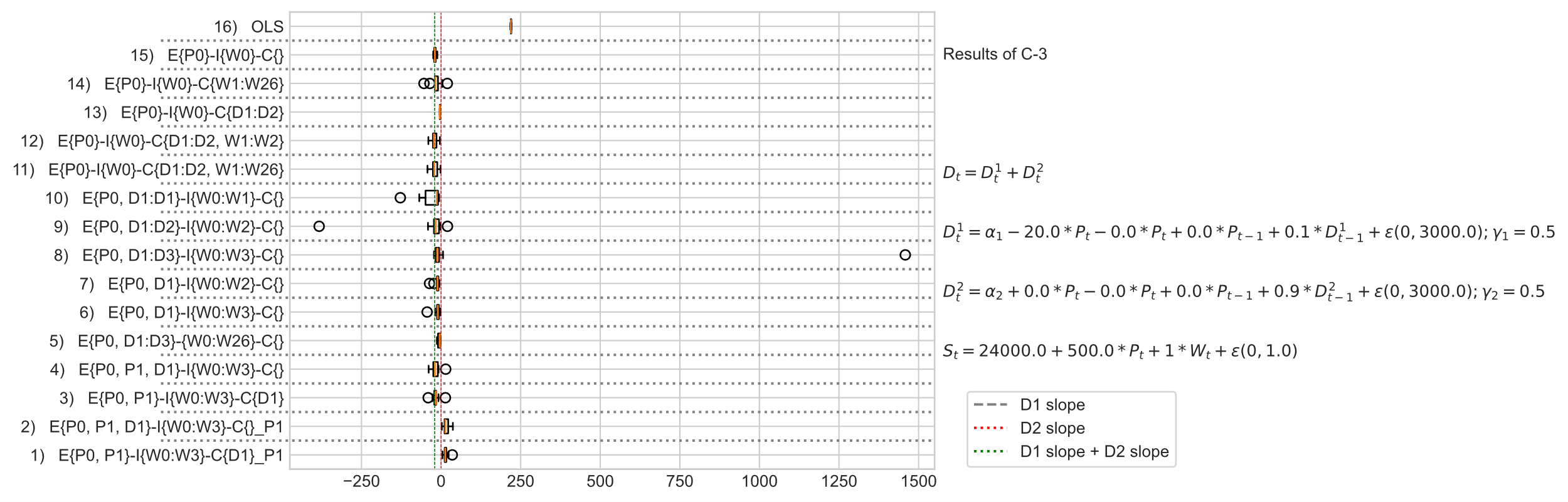 old, currently re-running a version with cross-rpice elasticitiy and without autocorrelation of D1 to be the most similar to our complex model. should be ready tomorrow
11/29/2023
72
Including control sets
Wt
Wt-1
Wt-2
H t
T t
S t
H t-1
T t-1
S t
H t-1
T t-1
S t
P t
P t-1
P t-2
Dt
Dt-1
Dt-2
DHt
DIt
DHt-1
DIt-1
DHt-2
DIt-2
11/29/2023
73